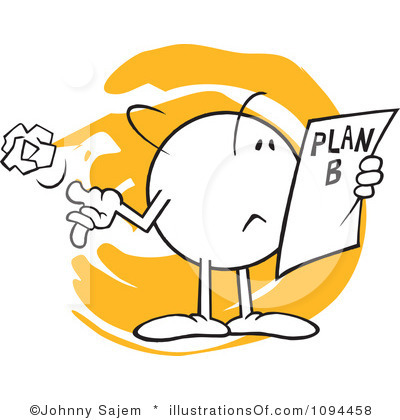 EKOAKCIJSKI NAČRTEKOVRTCI2014/15
Dane Katalinič
Rogaška Slatina, 22. maj 2014
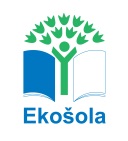 A) IZBRATI NAJMANJ ENO PODROČJE V OKVIRU PROJEKTA ZGODNJE NARAVOSLOVJE
*Zeliščni vrt skozi       
zeliščarski vrtnarski
dnevnik
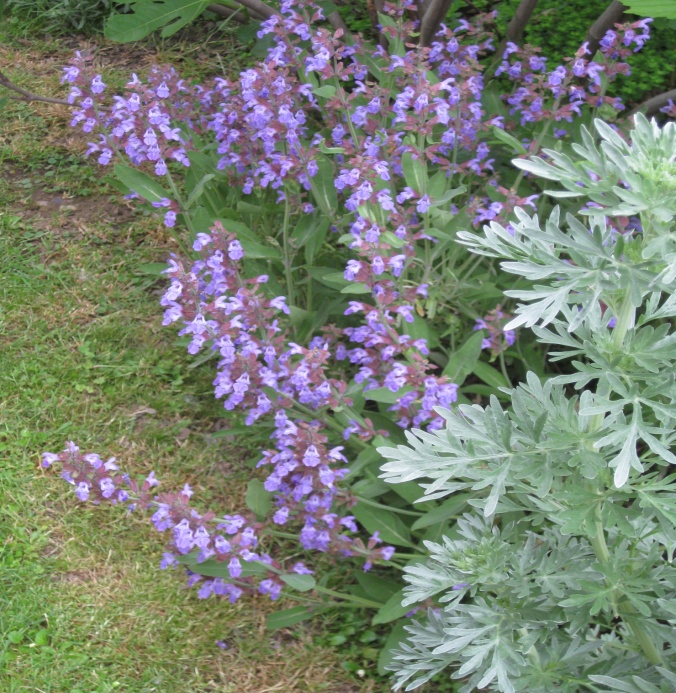 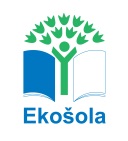 *Herbarizirana zelišča
našega vrta
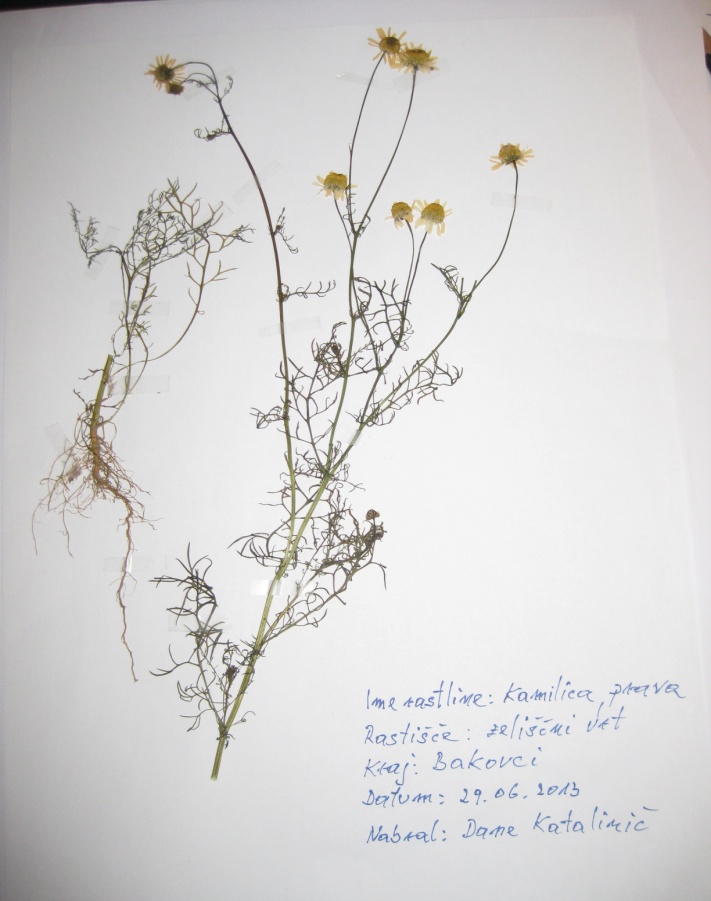 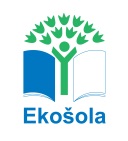 *Travniške zdravilne
 rastline bližnjega okolja 
 skozi opazovalni
 dnevnik
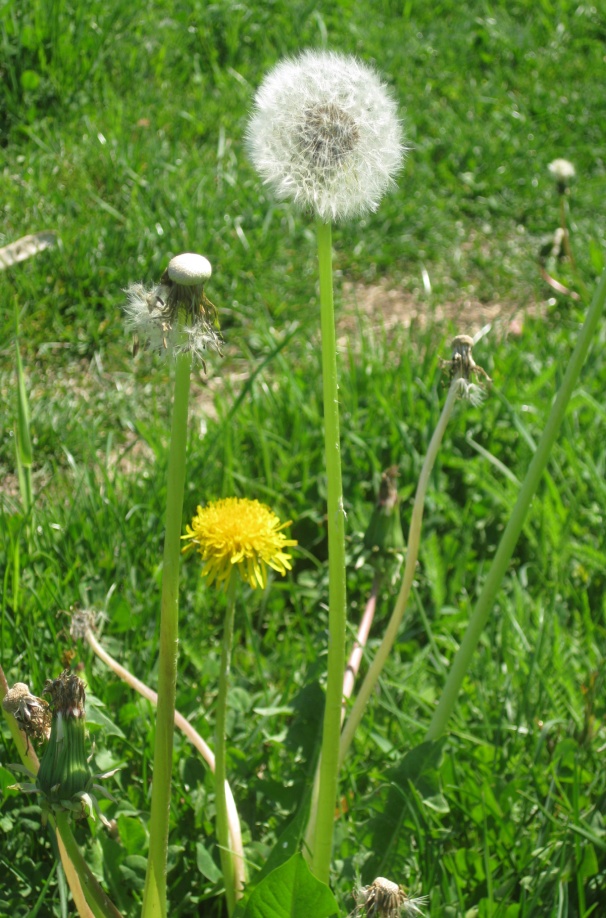 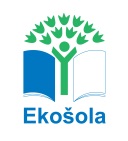 * Semena
-  šolska vrtilnica
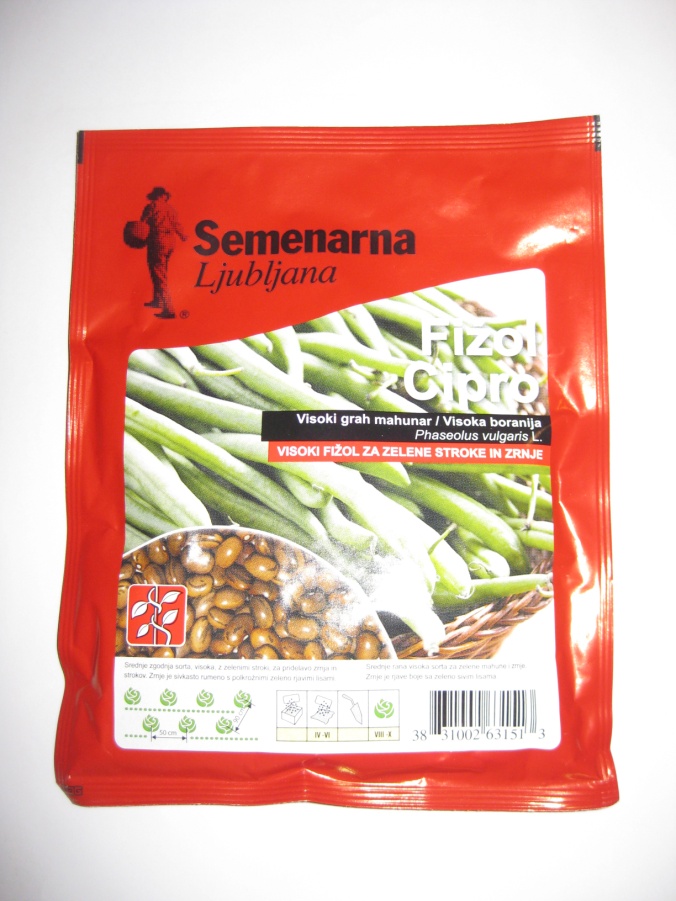 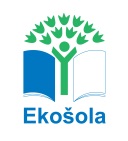 * Skrivnosti našega 
   gozda
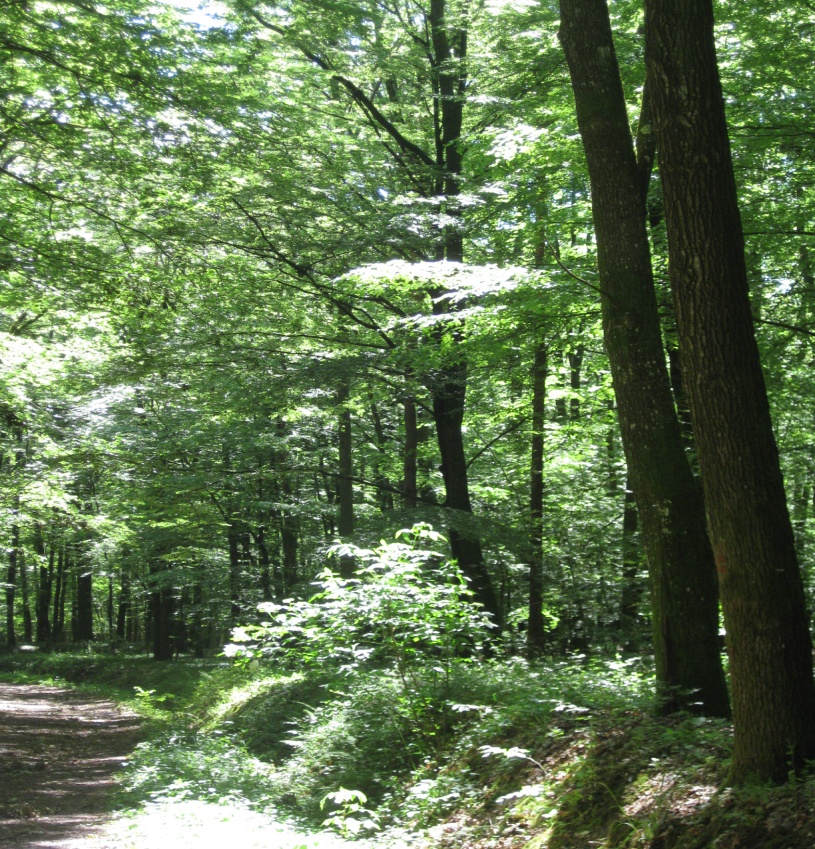 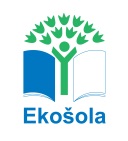 *Od želoda, bukvice
  do sadike za naš        
  gozd
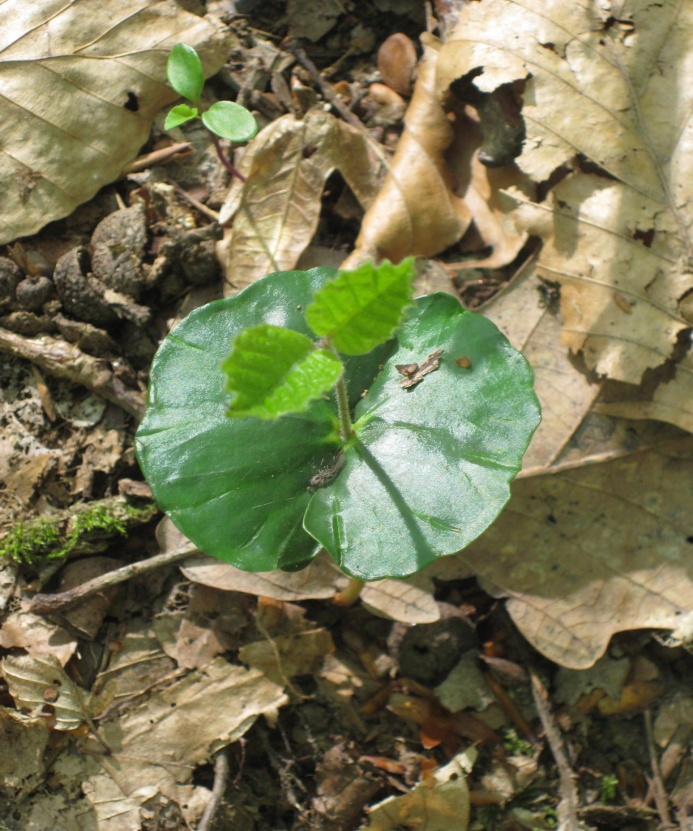 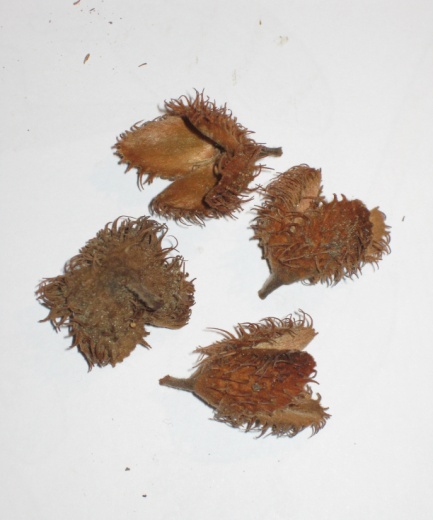 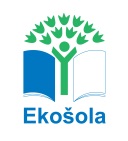 *Ekoopazovalni dnevnik
   moje drevo
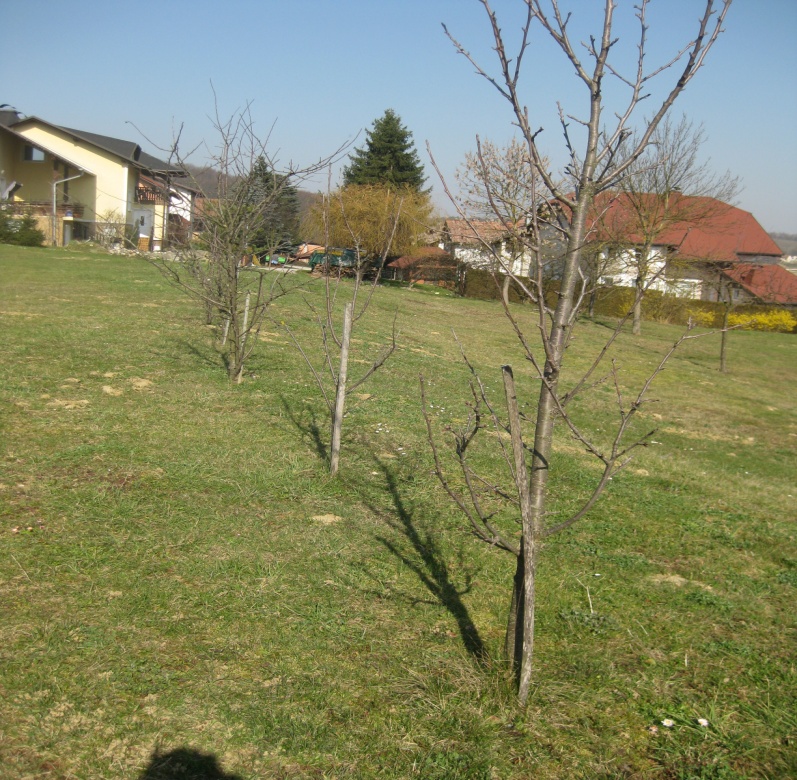 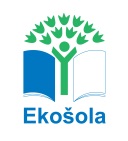 *Z gibanjem in opazovanjem
  raziskujmo svet narave
  okrog nas
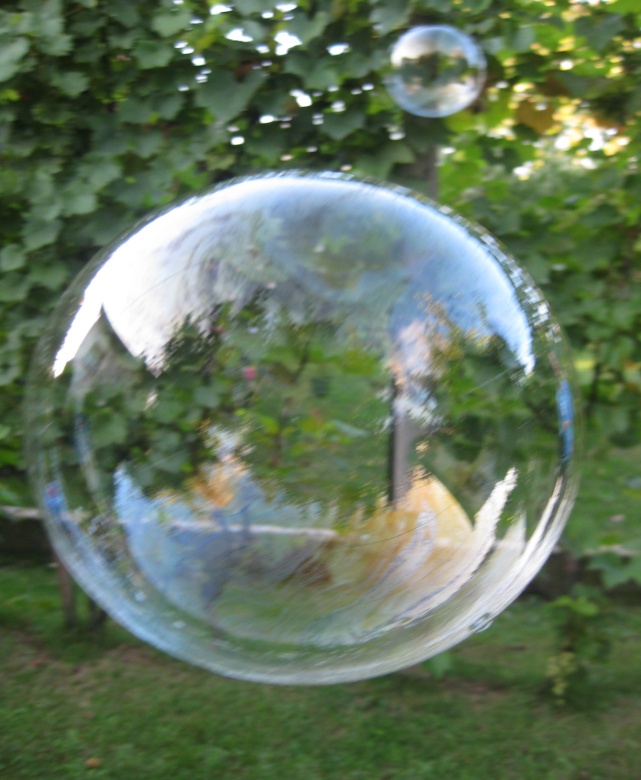 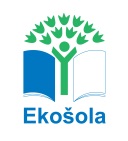 *Sadovnjak in
  čebele
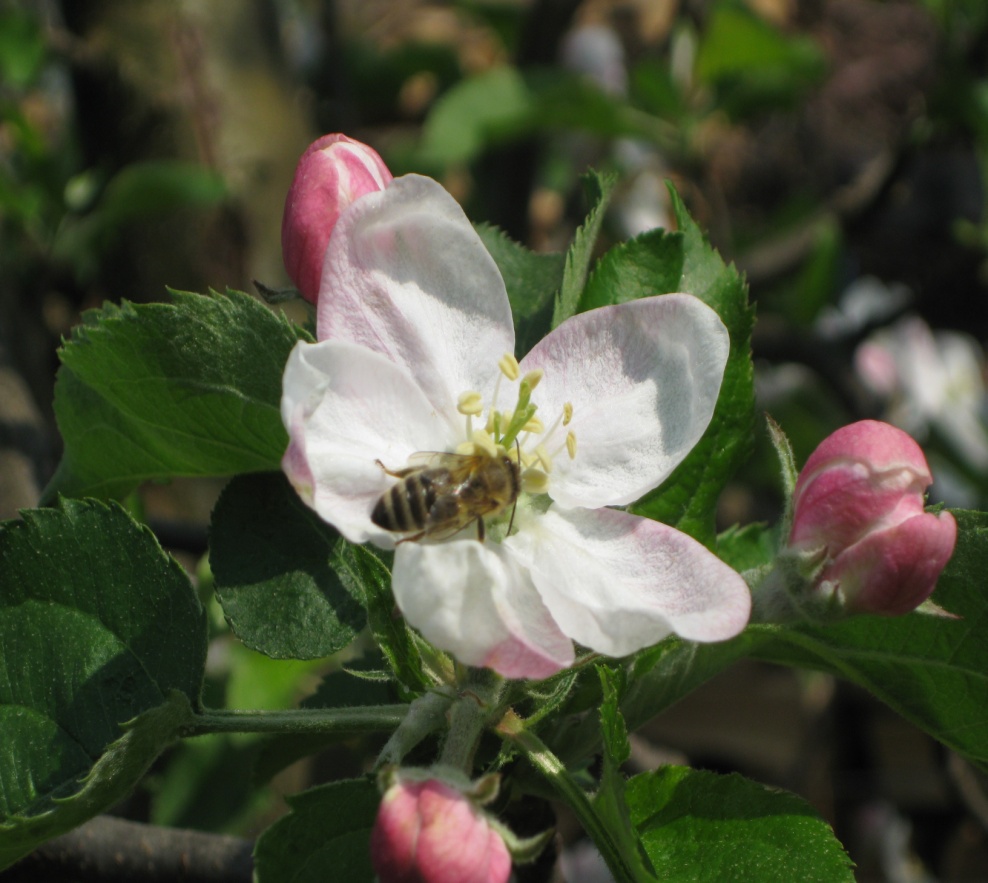 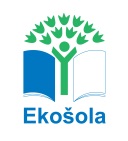 * Sive vrane in
   zabojniki za       
   odpadke
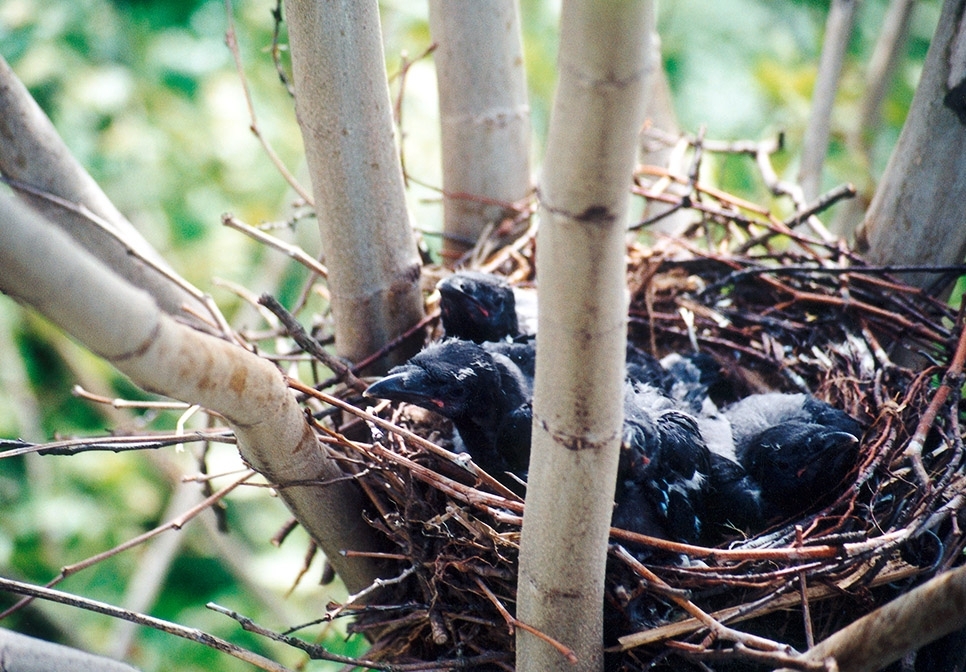 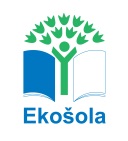 *Moje vrednote:
pitna voda, svež zrak,            
zdrava hrana, uravnovešeni
odnosi z naravo, gibanje v
zdravem okolju
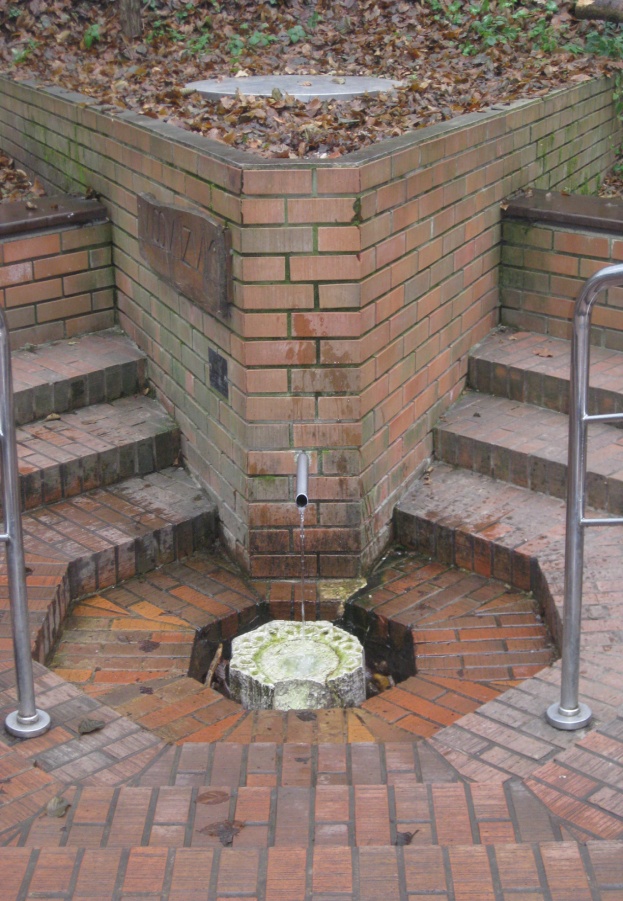 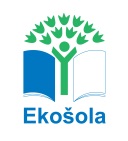 *Zdrav življenjski 
  slog
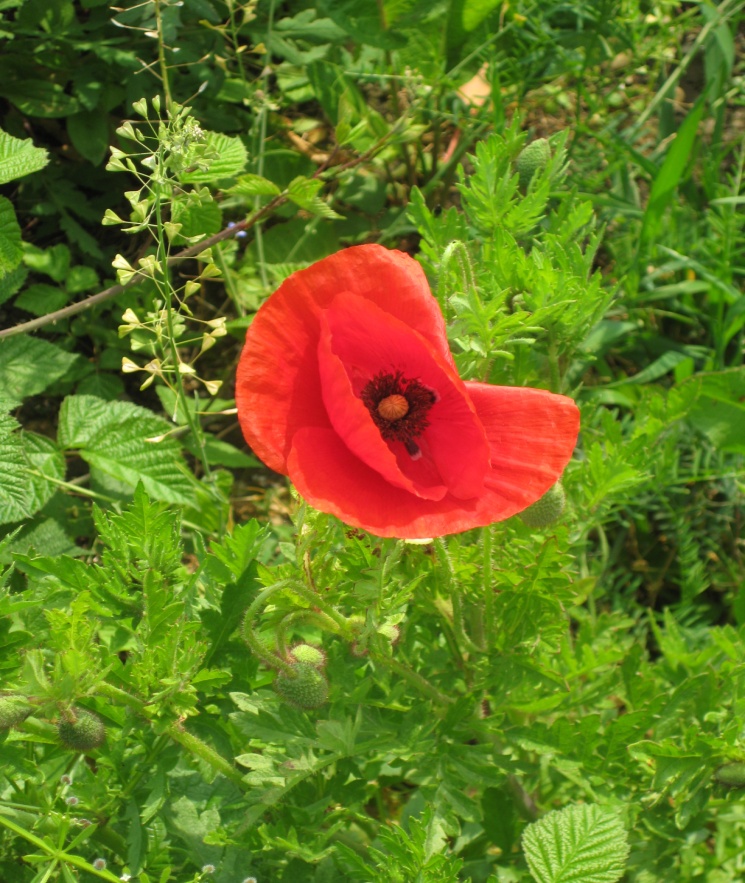 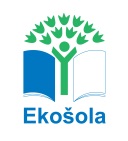 B) Izvesti aktivnosti v dveh(izmed treh) obveznih tematskih sklopov programa EKOŠOLA :           
-   ODPADKI
VODA
ENERGIJA
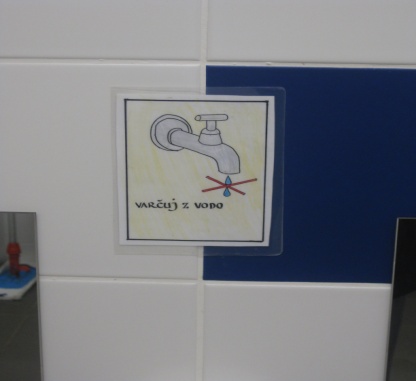 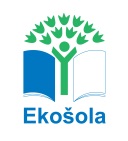 C) SODELOVANJE PRI ENEM OD
    NASLEDNJIH PROJEKTOV: 
- Ekopaket
- Altermed
- Likovni natečaj- prednovoletni čas
- Ekobranje za ekoživljenje
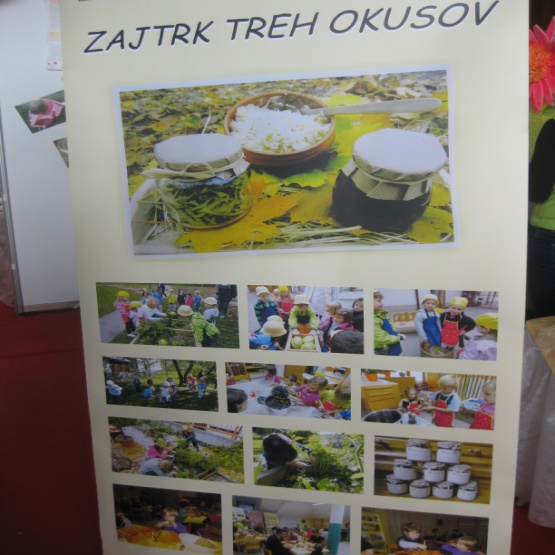